موسوعة س و ج
أسئلة لمادة الفقه 
الصف الثاني متوسط 
(الزكاة – الصوم )
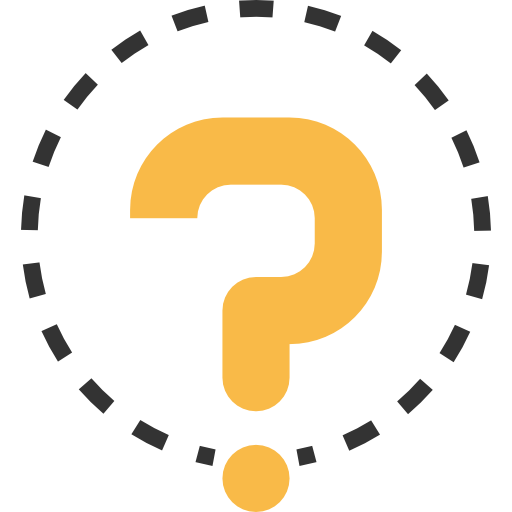 منزلة الزكاة و شروط و جوبها
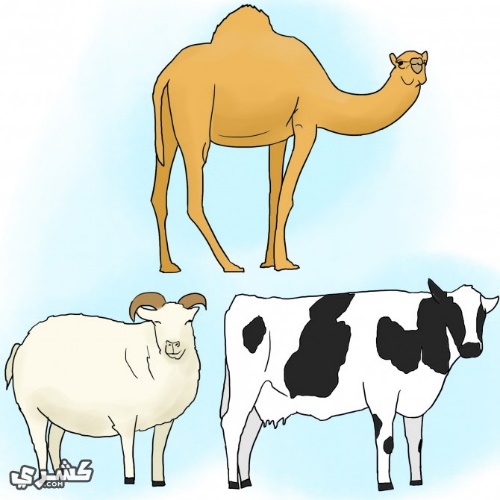 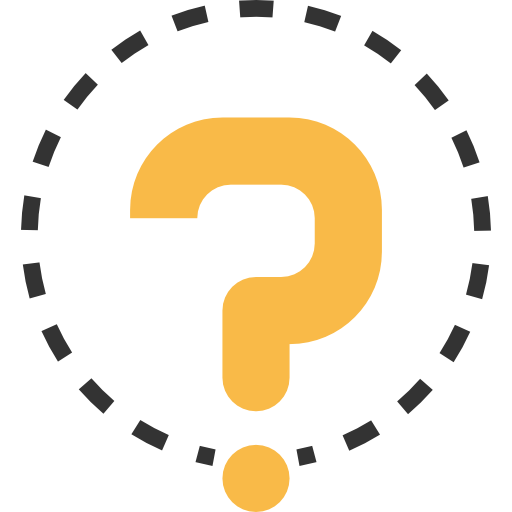 زكاة بهيمة الأنعام
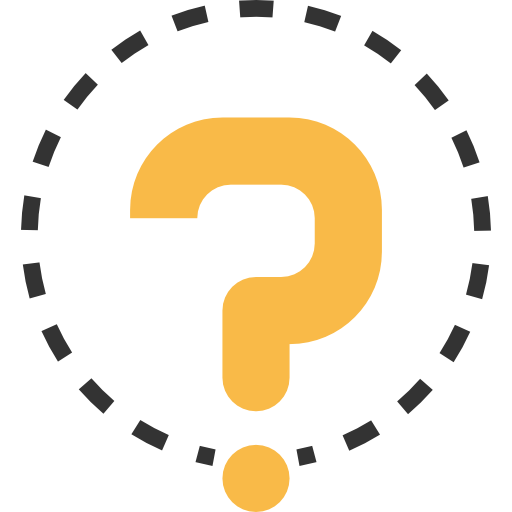 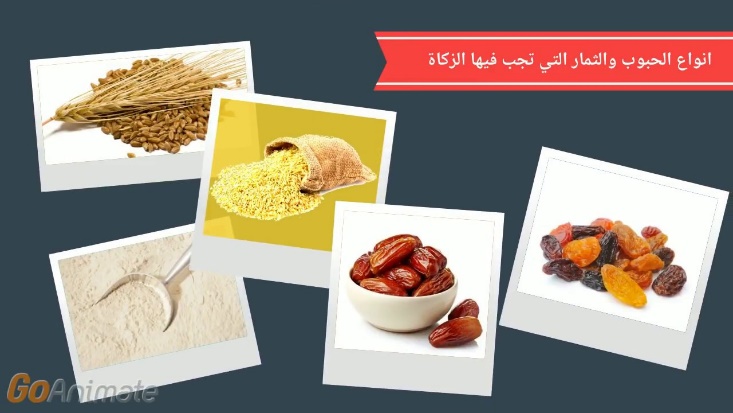 زكاة الحبوب و الثمار
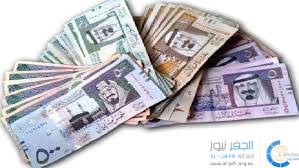 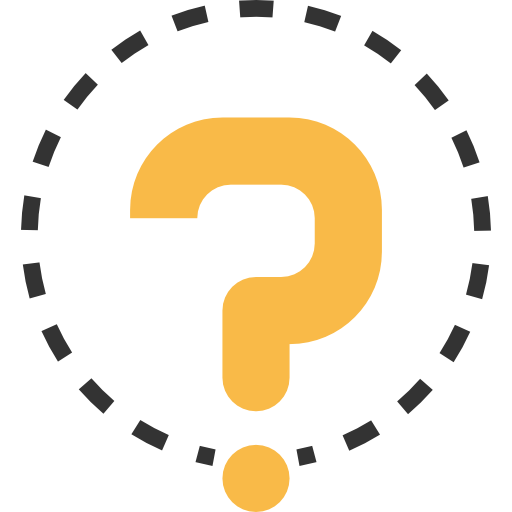 زكاة الأثمان
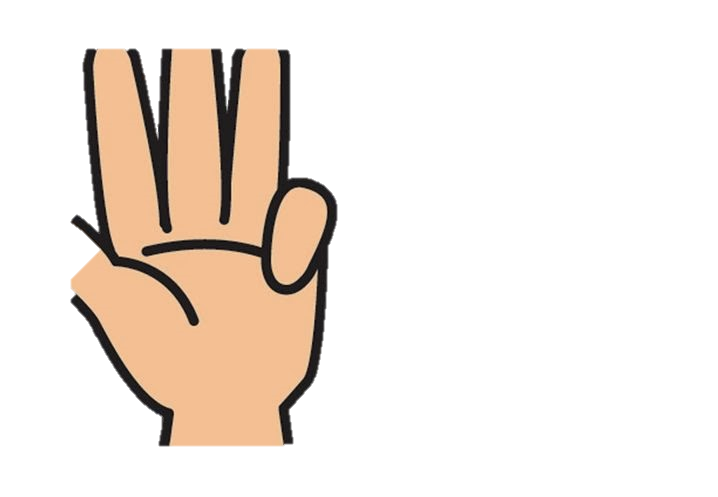 المقدار تقسيم 40
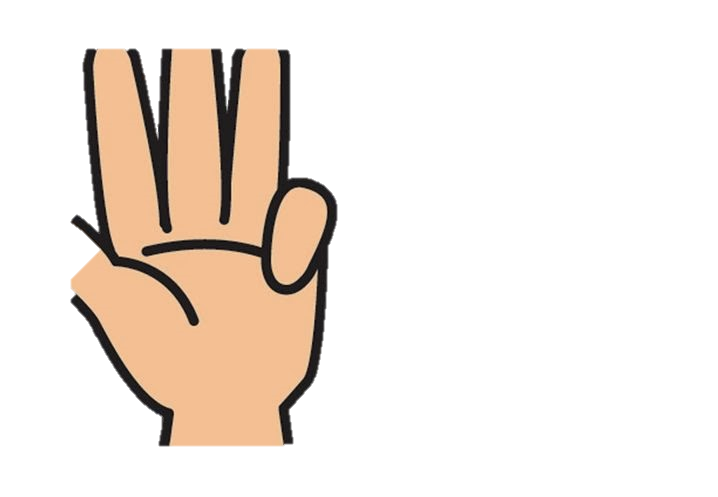 المقدار تقسيم 40
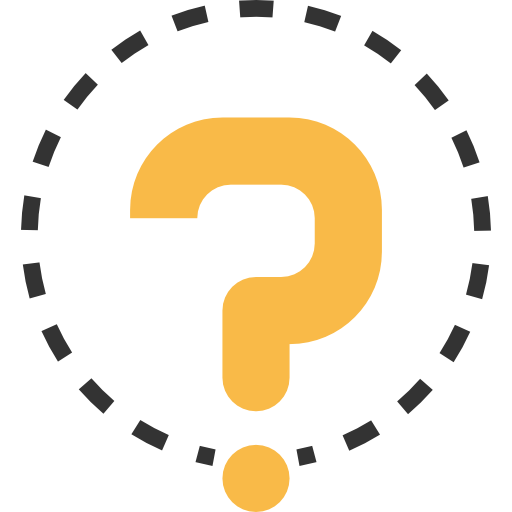 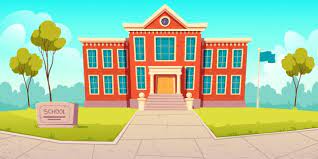 زكاة عروض التجارة
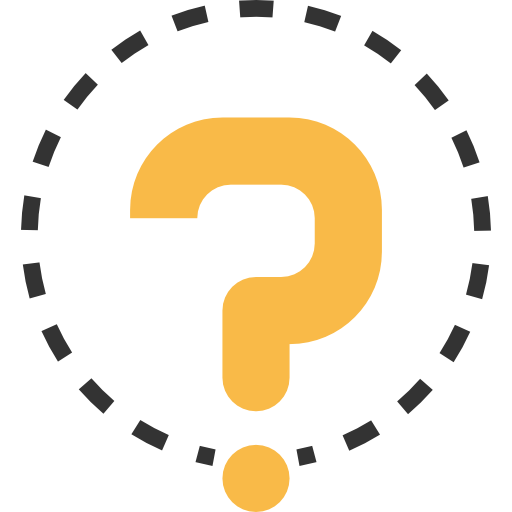 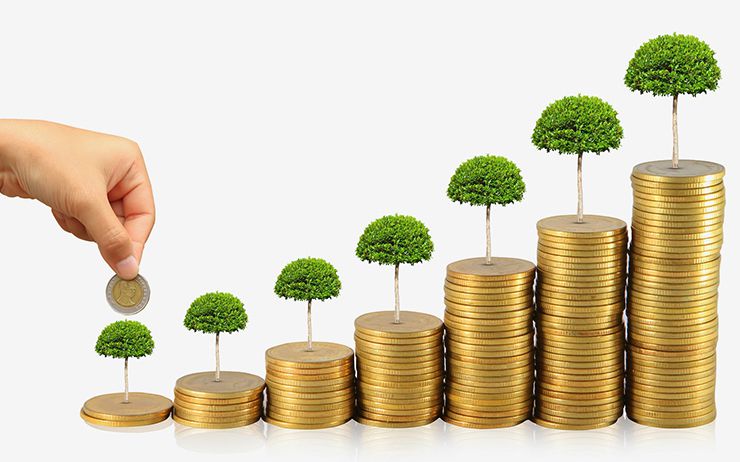 إخراج الزكاة و مصارفها
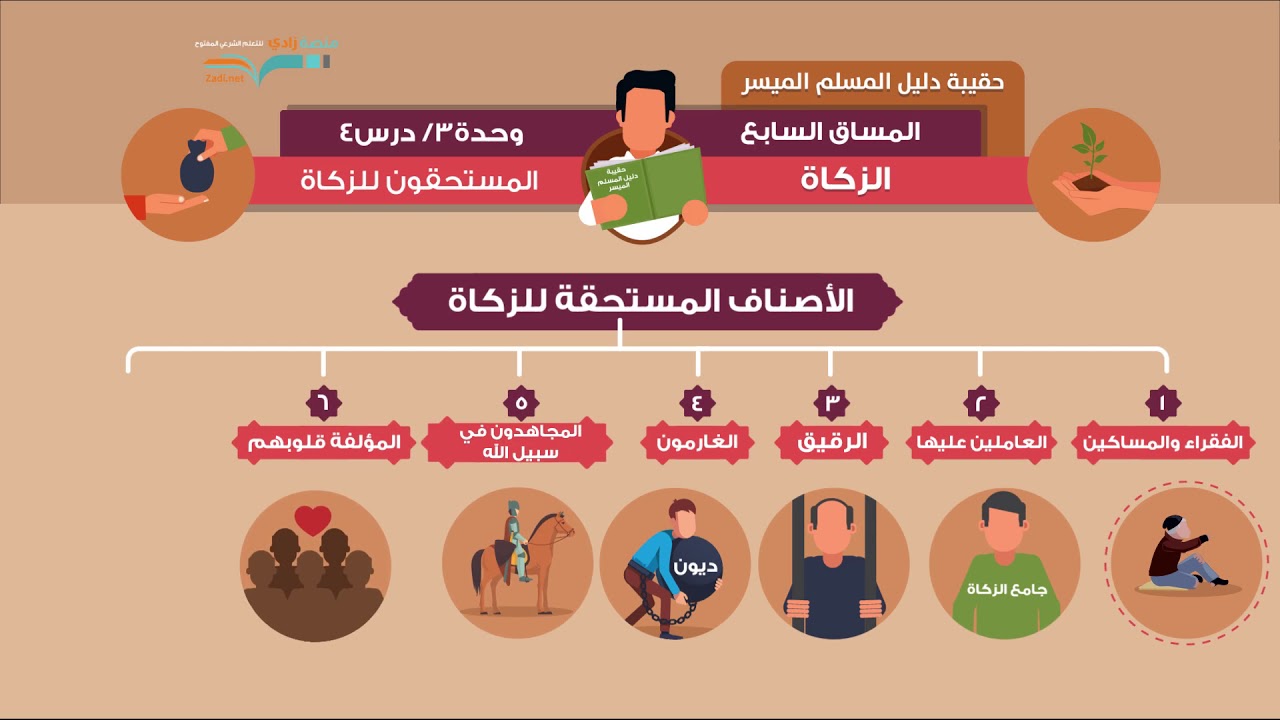 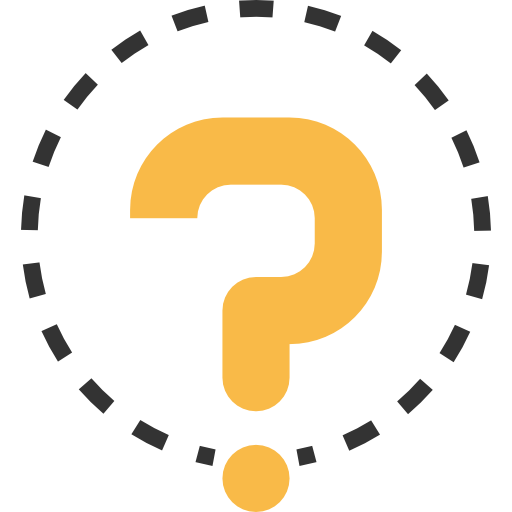 أهل الزكاة
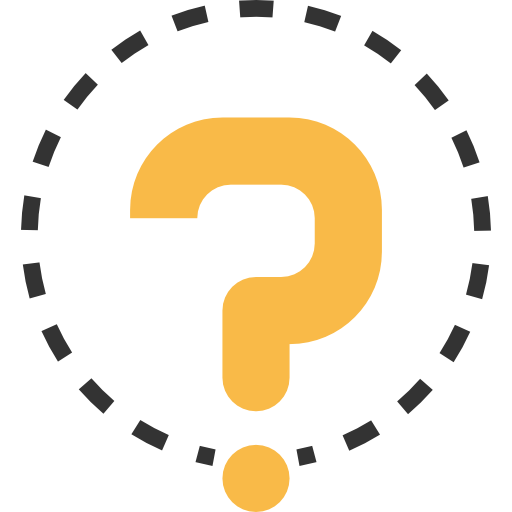 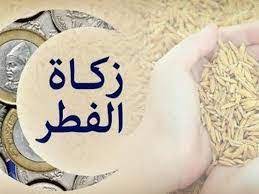 زكاة الفطر
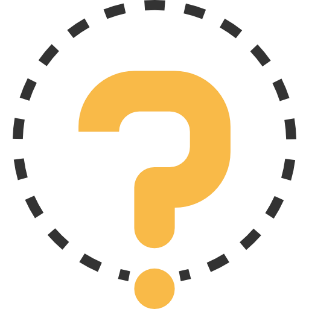 طعام يدخر وقت لأهل البلد
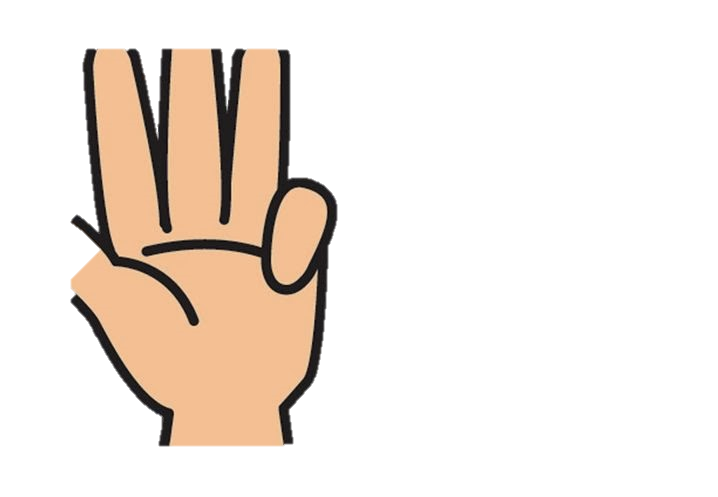 ضرب العدد في (3) كيلو
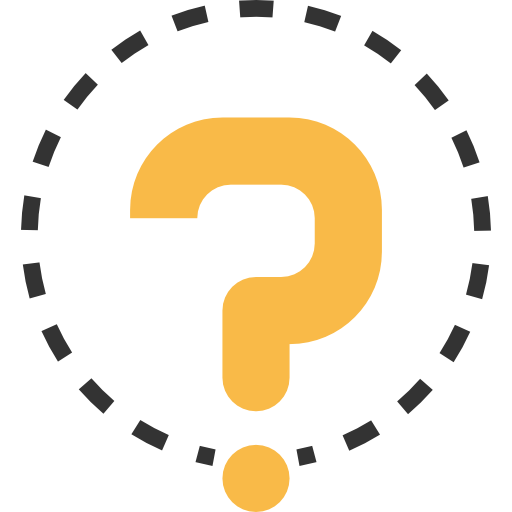 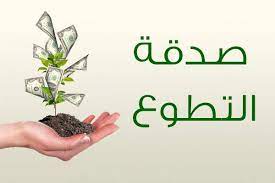 صدقة التطوع
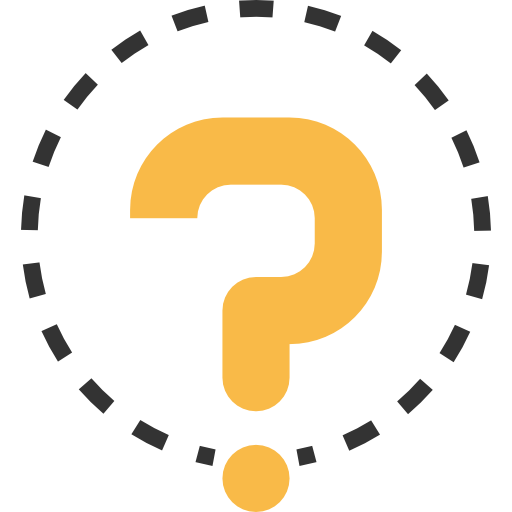 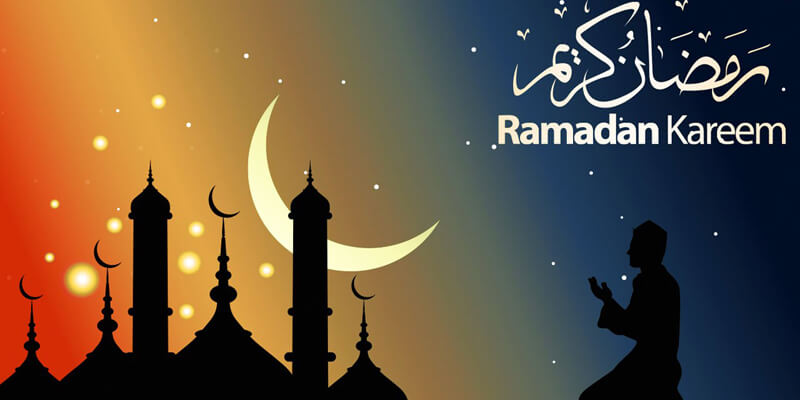 فضل الصوم و شروط و جوبه
الحمد لله الذي بفضله تتم الصالحات